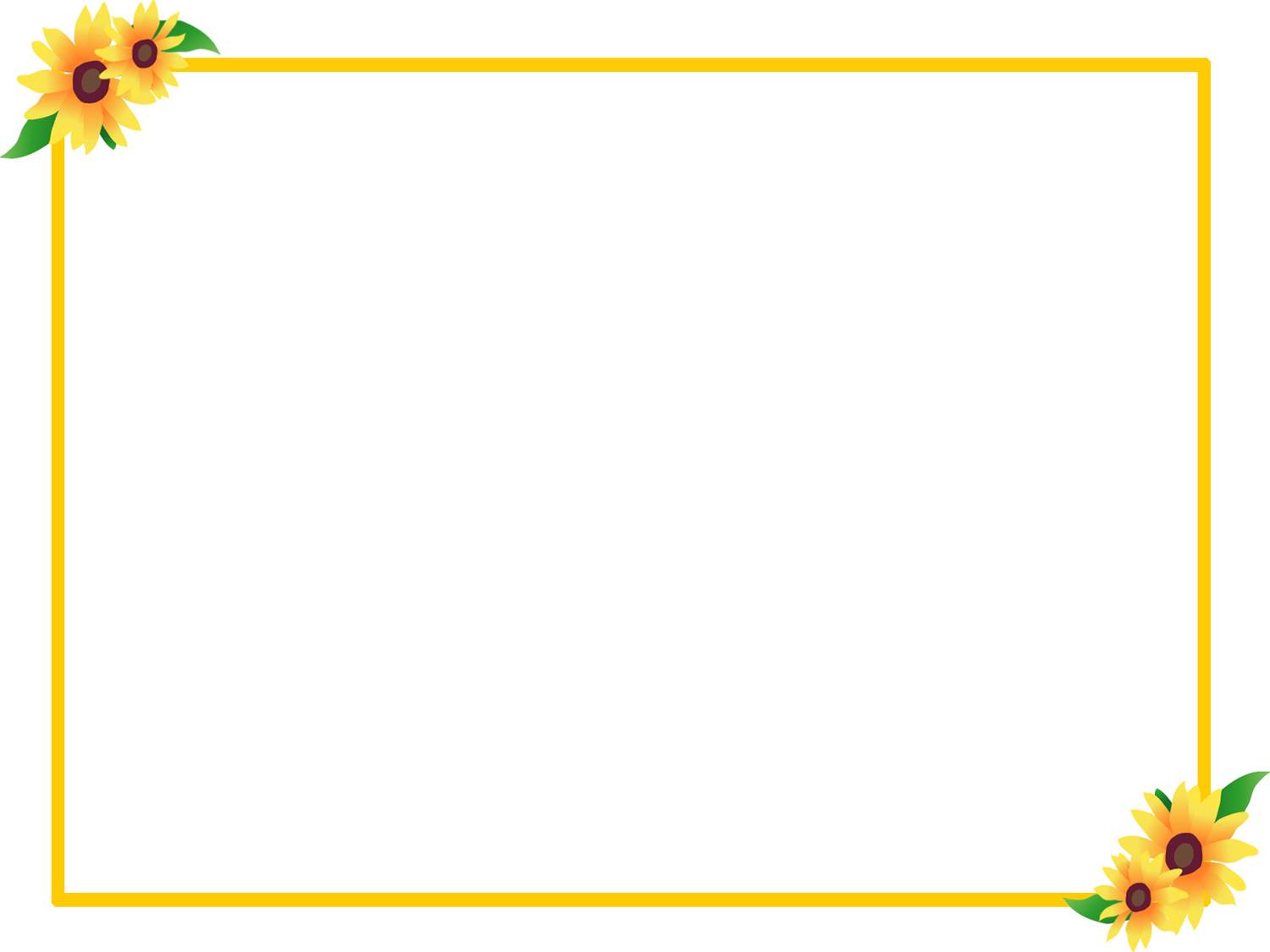 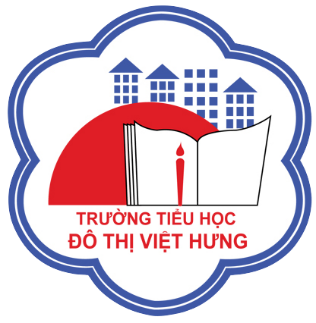 ỦY BAN NHÂN DÂN QUẬN LONG BIÊN
TRƯỜNG TIỂU HỌC ĐÔ THỊ VIỆT HƯNG
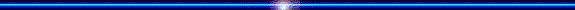 BÀI GIẢNG ĐIỆN TỬ
KHỐI 3
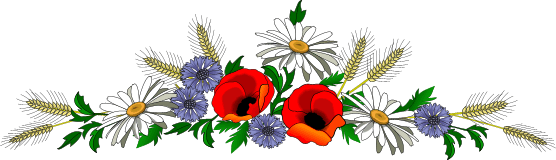 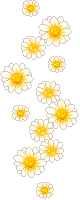 MÔN: HĐTN
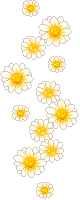 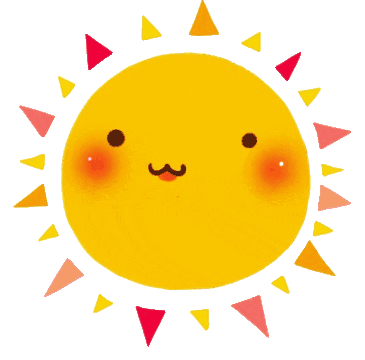 HOẠT ĐỘNG TRẢI NGHIỆM
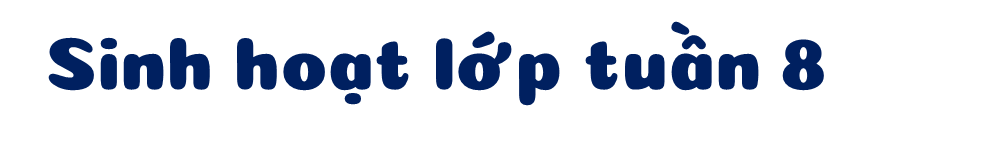 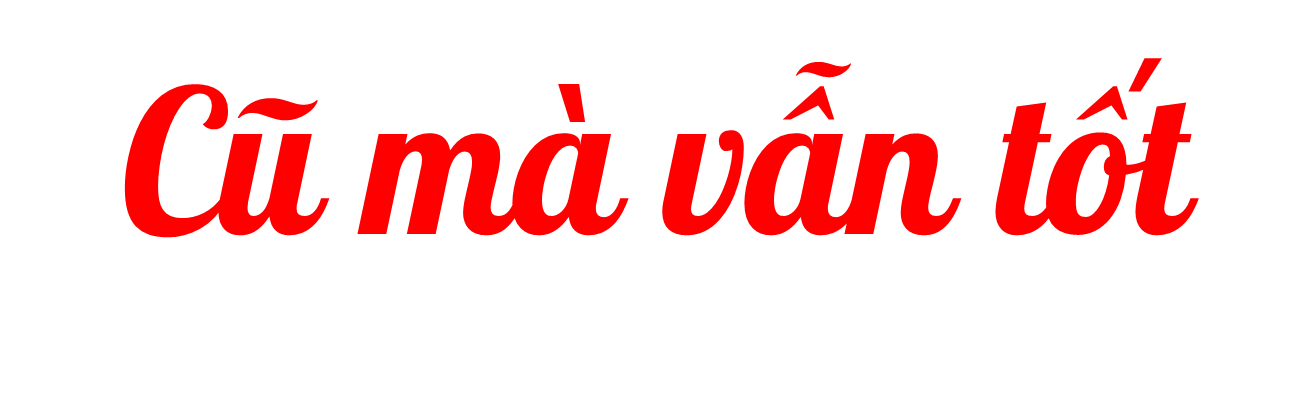 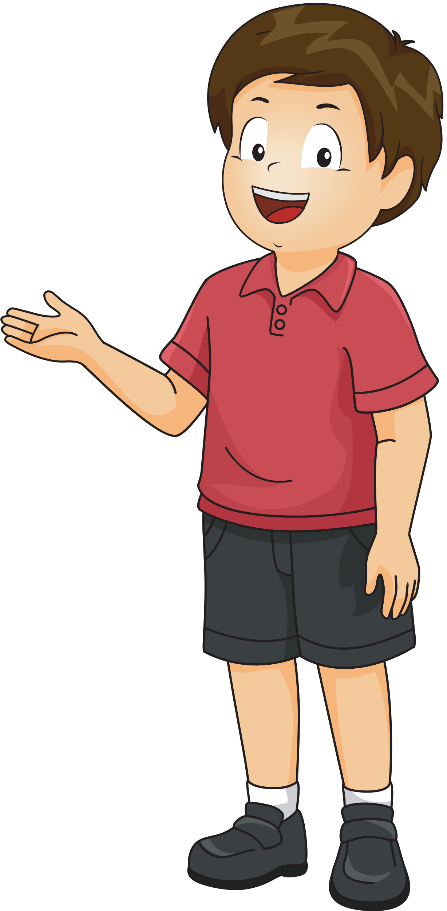 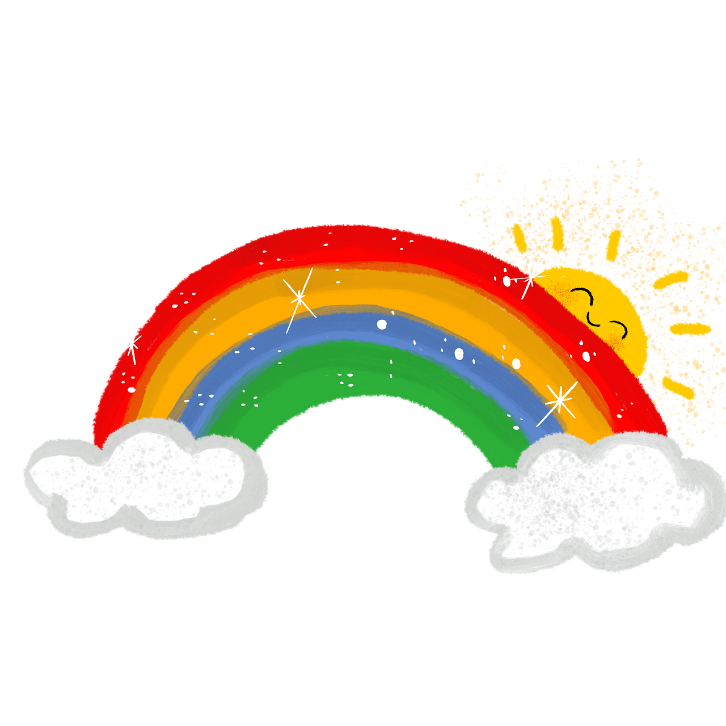 NỘI DUNG BÀI
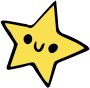 Nhận xét tuần
Khen thưởng
Cũ mà vẫn tốt
Định hướng tuần mới
Nhận xét tuần
Những điều đã làm tốt:
Đi học đúng giờ
Tích cực phát biểu
Học tập có tiến bộ
Hoàn thành bài tập đầy đủ
Nhận xét tuần
Những điều cần cố gắng
Cần xem trước bài trước khi tới lớp
Nộp bài tập đúng thời gian
Tiếp tục thực hiện tốt các nội quy của nhà trường đề ra.
Tích cực học tập để nâng cao chất lượng
Khen thưởng
1
Khen thưởng TOP 3 bạn có thành tích tốt
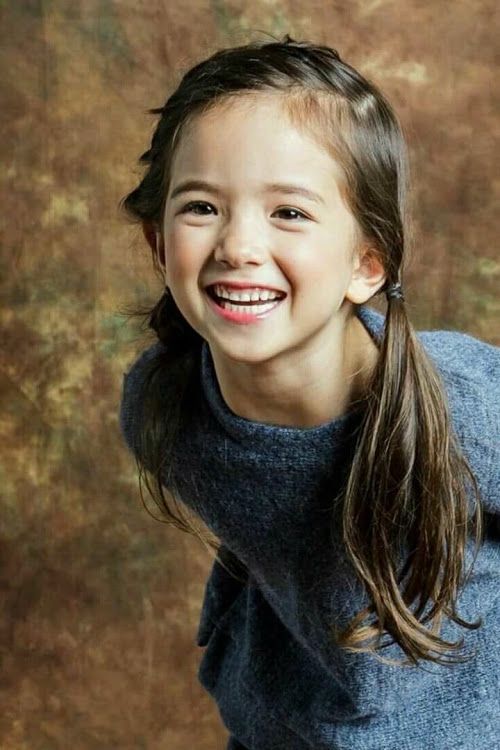 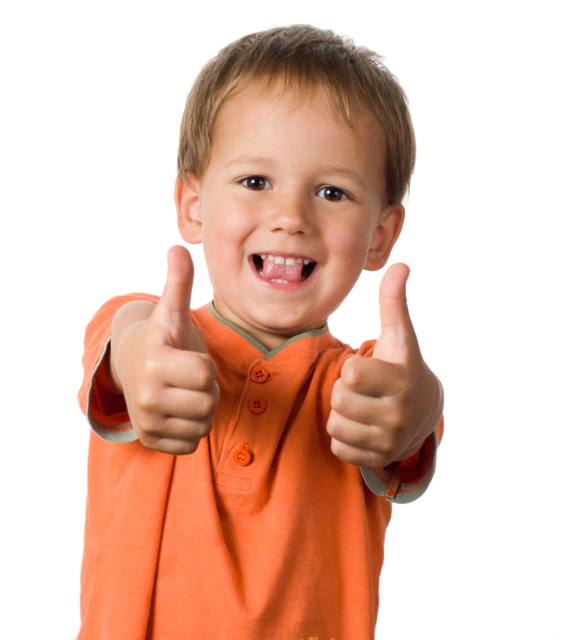 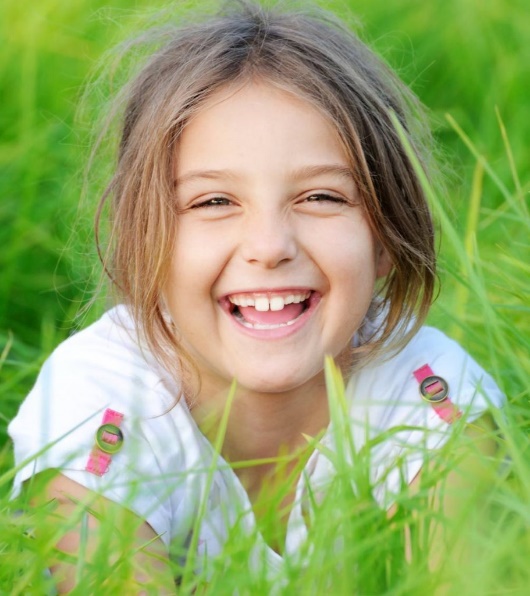 2
3
chèn ảnh học sinh của mình vào đây
Cách thay ảnh, bấm chuột phải vào ảnh, chọn change picture=>from a file rồi chọn ảnh cần chèn
Kế hoạch tuần mới
Tiếp tục ổn định, duy trì nền nếp quy định.
Tiếp tục thực hiện tốt các nội quy của nhà trường đề ra.
Tích cực học tập để nâng cao chất lượng
……………………….
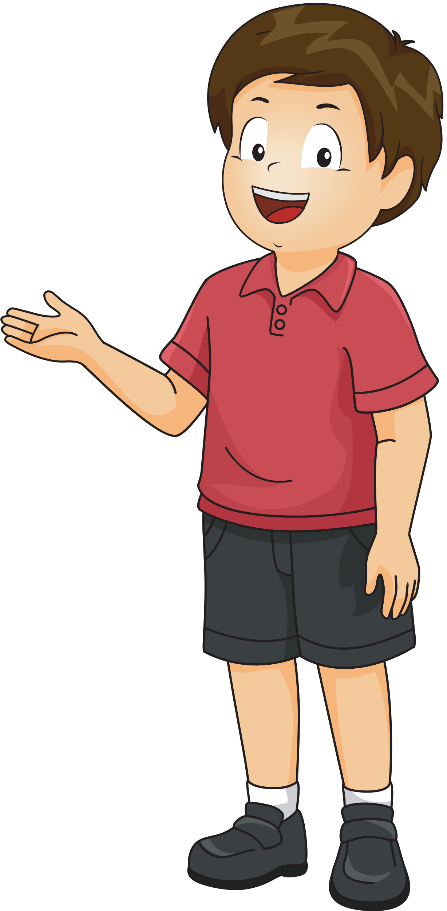 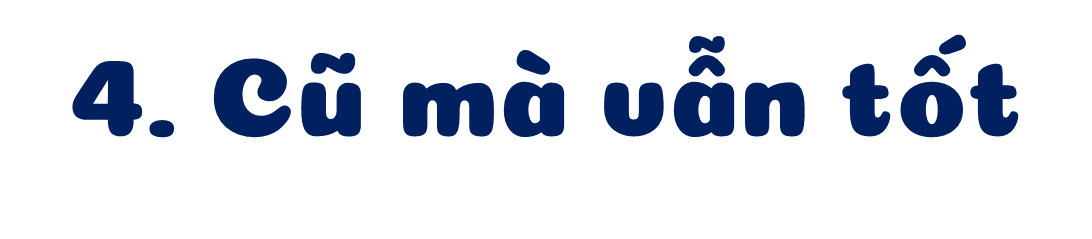 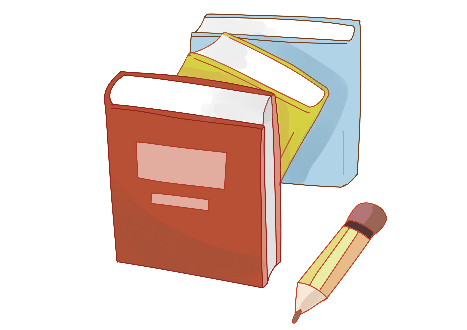 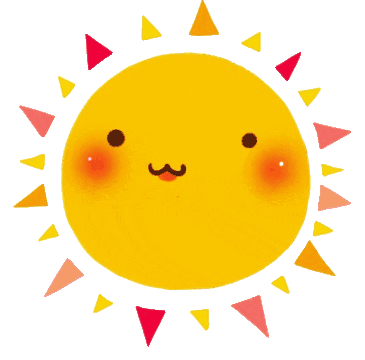 Chia sẻ kết quả kiểm tra đồ dùng cá nhân
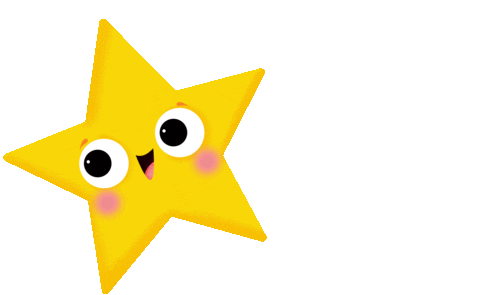 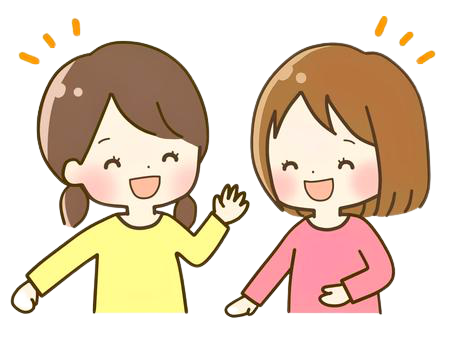 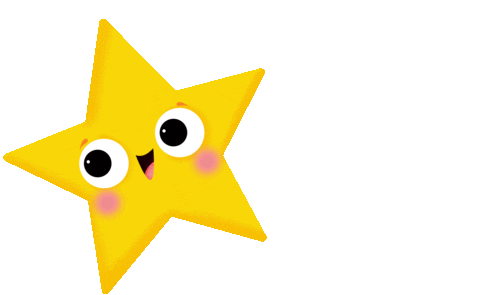 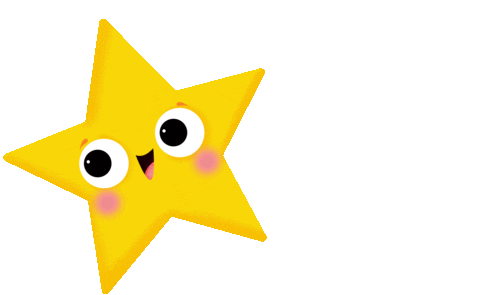 Em đã tìm thấy những món đồ nào chưa dùng đến?
Em đã đề nghị cách sử dụng món đồ đó như nào với người thân
Em cần mua những món đồ nào mới?
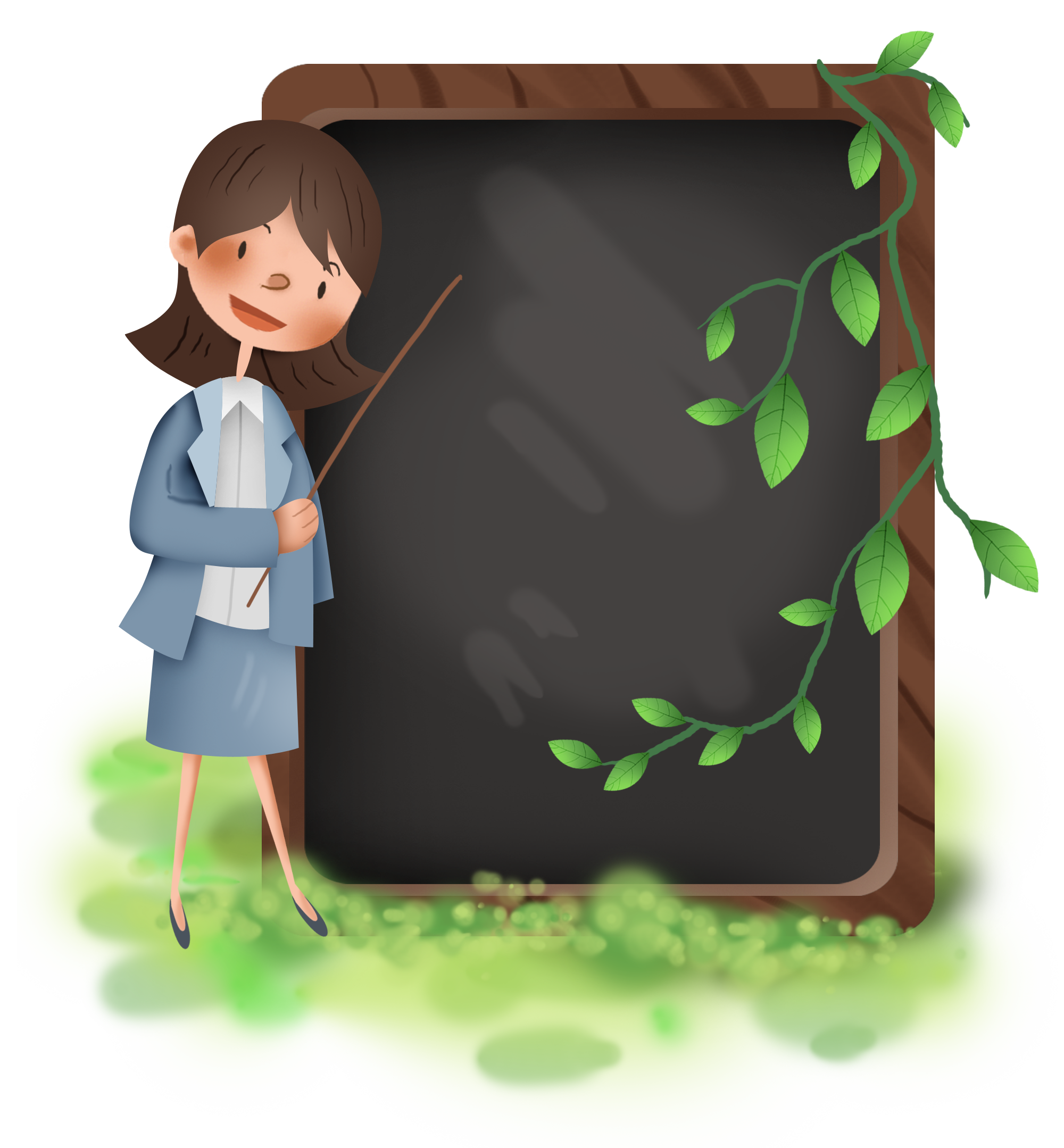 Những đồ dùng cá nhân mà chúng ta có thể sử dụng được thì chúng ta k lên mua cái mới. Lên ta cần tận dụng để dùng.
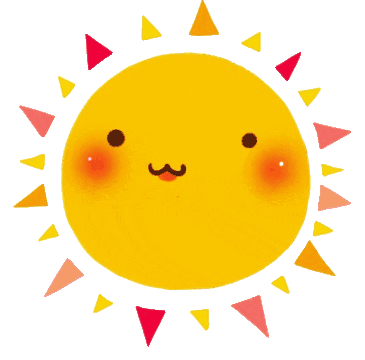 Thực hành sửa đồ dùng bị hỏng
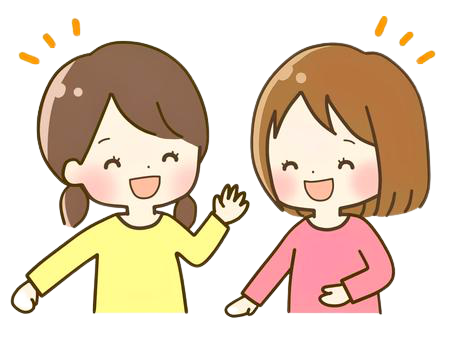 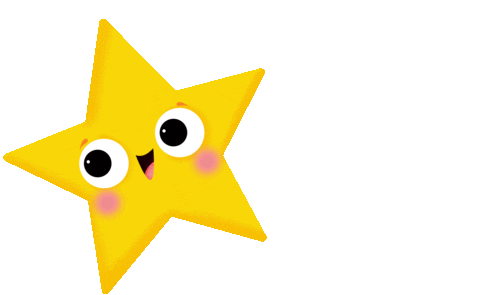 kiểm tra lại đồ dùng học tập của mình xem có món đồ nào cần phải sửa chữa không.
Dán lại trang giấy, sách bị rách,….
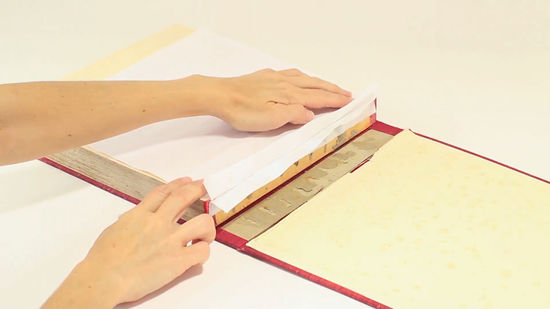 Đưa ra ý tưởng tái sử dụng những tờ giấy đã viết 1 mặt
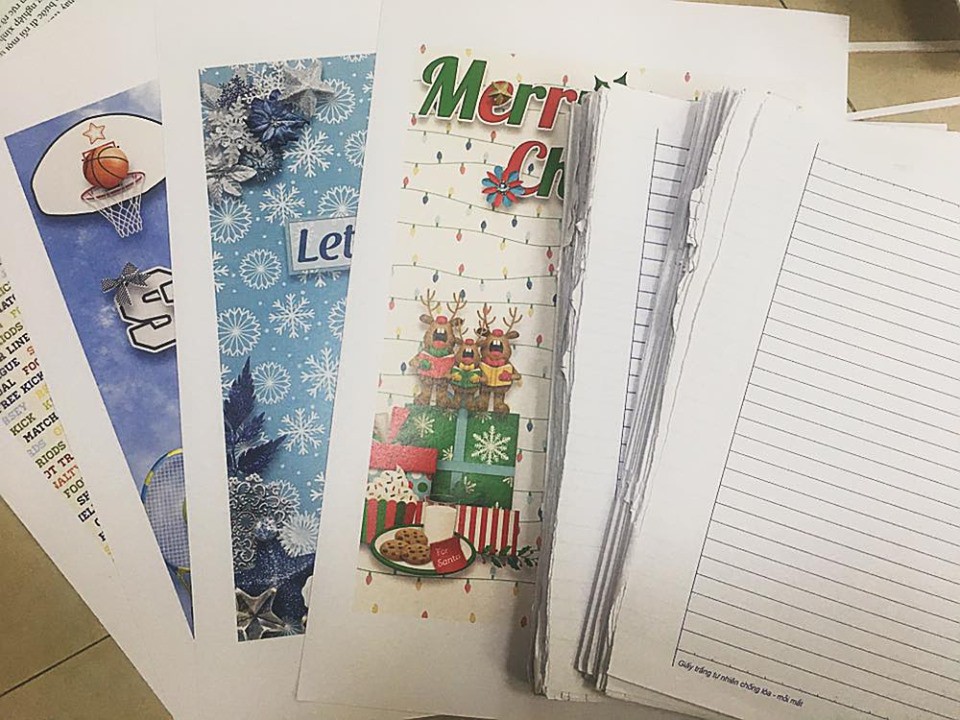 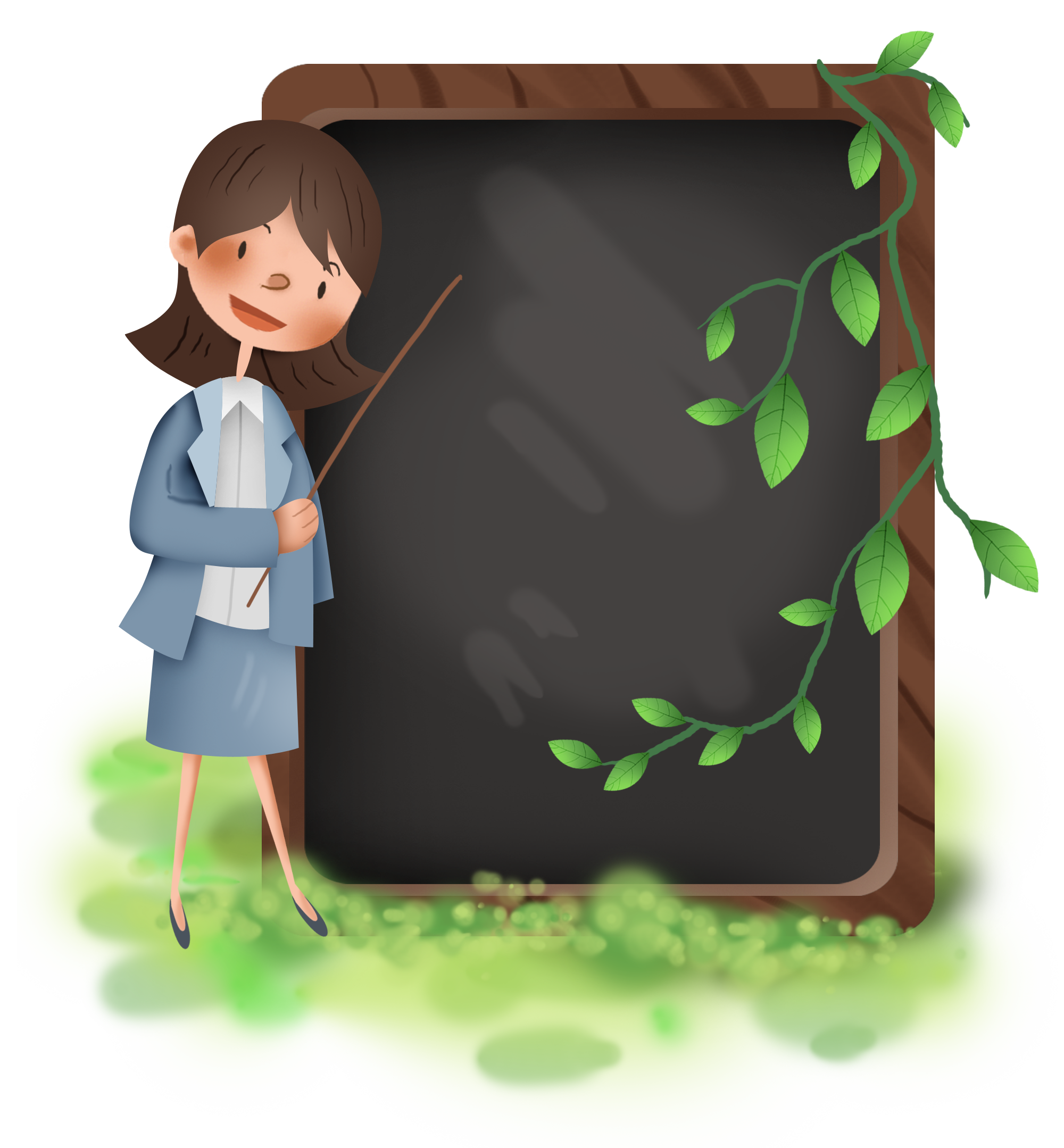 Với ý tưởng sáng tạo và bàn tay khéo léo của mình, chúng ta hoàn toàn có thể biến một món đồ đã cũ trở nên mới mẻ và tiếp tục sử dụng.
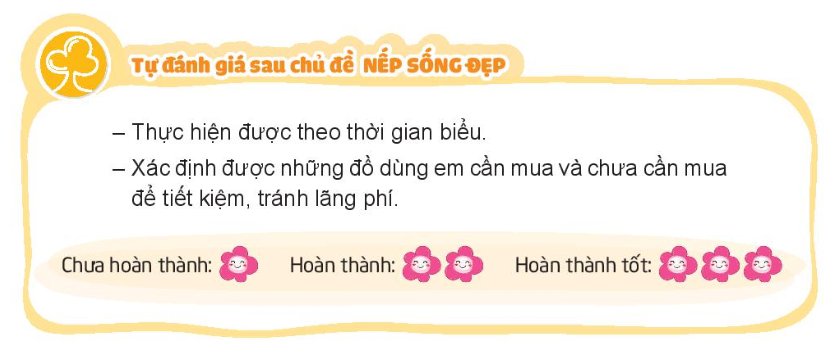 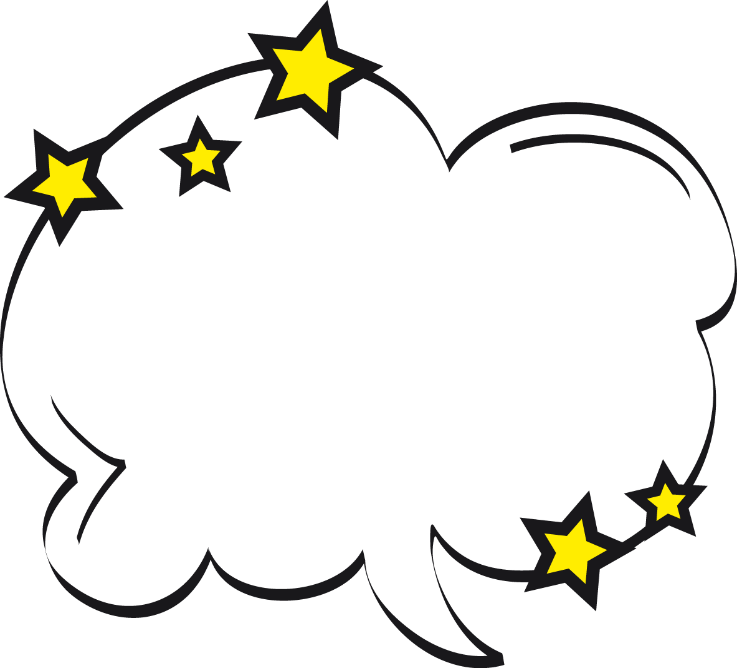 Về nhà cùng người thân có thể sửa chữa đồ dùng bị hỏng trong gia đình
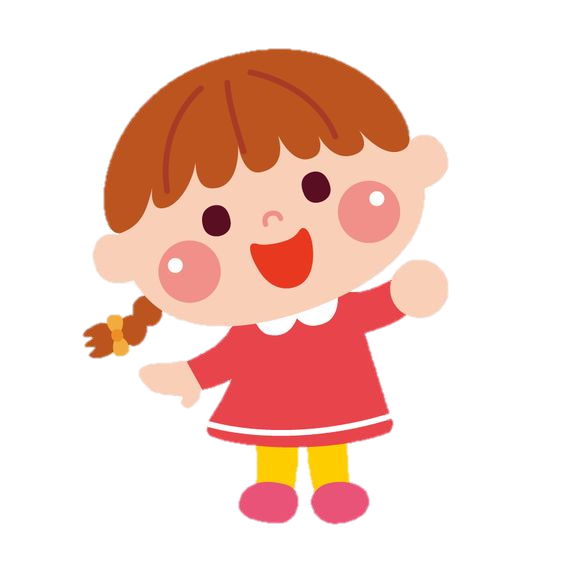 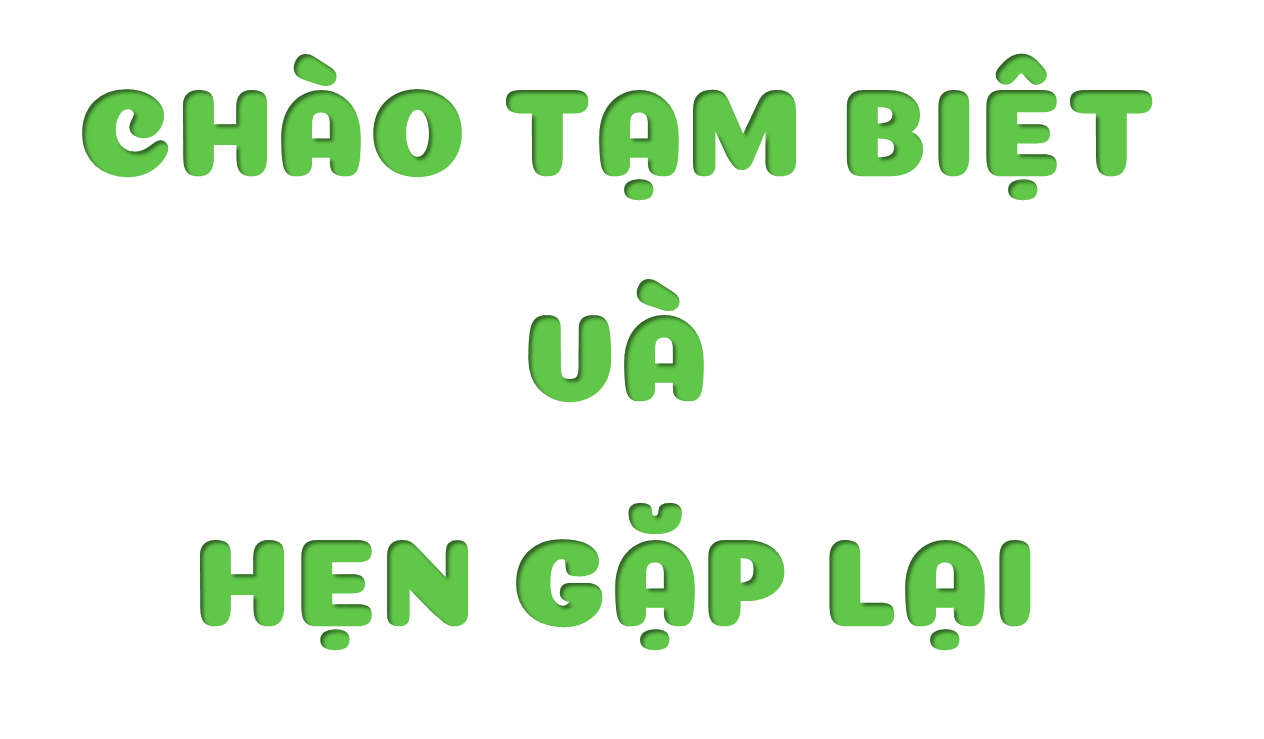 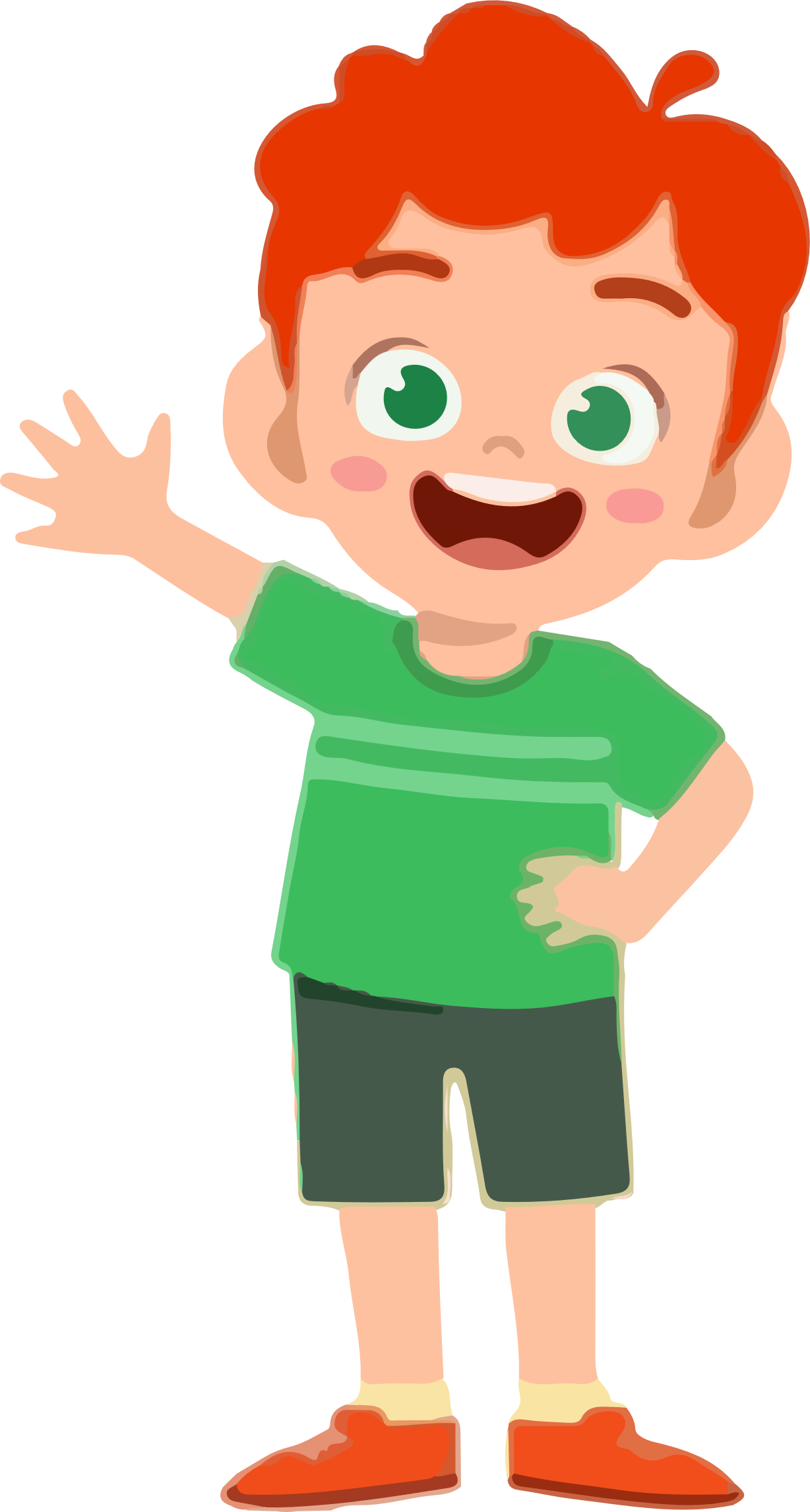